Муниципальное общеобразовательное учреждение Бологовская средняя общеобразовательная школа Андреапольского района Тверской области 

  Школьный спортивный клуб «Старт»
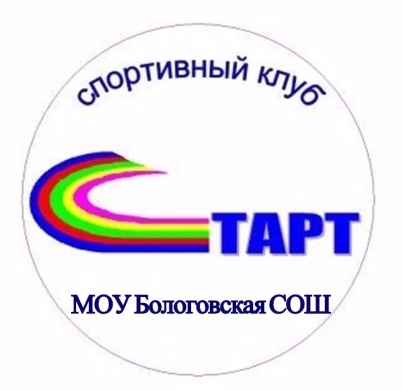 Девиз:
Взят старт, 
И мы побеждать готовы!
Цель создания школьного спортивного клуба:
средствами  физической культуры способствовать укреплению здоровья детей и подростков
Основные задачи:
Активное содействие физическому, гражданско-патриотическому воспитанию обучающихся, внедрение физической культуры и спорта в повседневную жизнь.
Организация занятий в спортивных секциях и группах оздоровительной направленности.
Проведение массовых физкультурно-оздоровительных и спортивных мероприятий.
Проведение работы по физической реабилитации учащихся, имеющих отклонения в состоянии здоровья.
Поощрение учащихся, добившихся высоких результатов в физкультурно-спортивной работе.
Осуществление профилактики асоциального поведения учащихся средствами физической культуры.
Организация взаимодействия с другими образовательными учреждениями, учреждениями физкультуры и спорта, общественными организациями.
Направления деятельности спортивного клуба:
организационное; спортивно-массовое; пропагандистское; финансово -хозяйственное
Ожидаемые результаты деятельности.
Образовательные
- рост общефизической подготовки обучающихся;
- разнообразие спортивной деятельности во внеурочное время;
- рост показателей спортивных достижений обучающихся;
- ориентация выпускников на поступление в педагогические
  учебные заведения спортивной направленности;
- снижение уровня заболеваемости обучающихся;
Социальные         
 - вовлечение  родителей в физкультурно-оздоровительную
   деятельность МОУ Бологовской СОШ;
- активное сотрудничество с различными учреждениями и
  организациями по вопросам спортивно-оздоровительной
  деятельности.
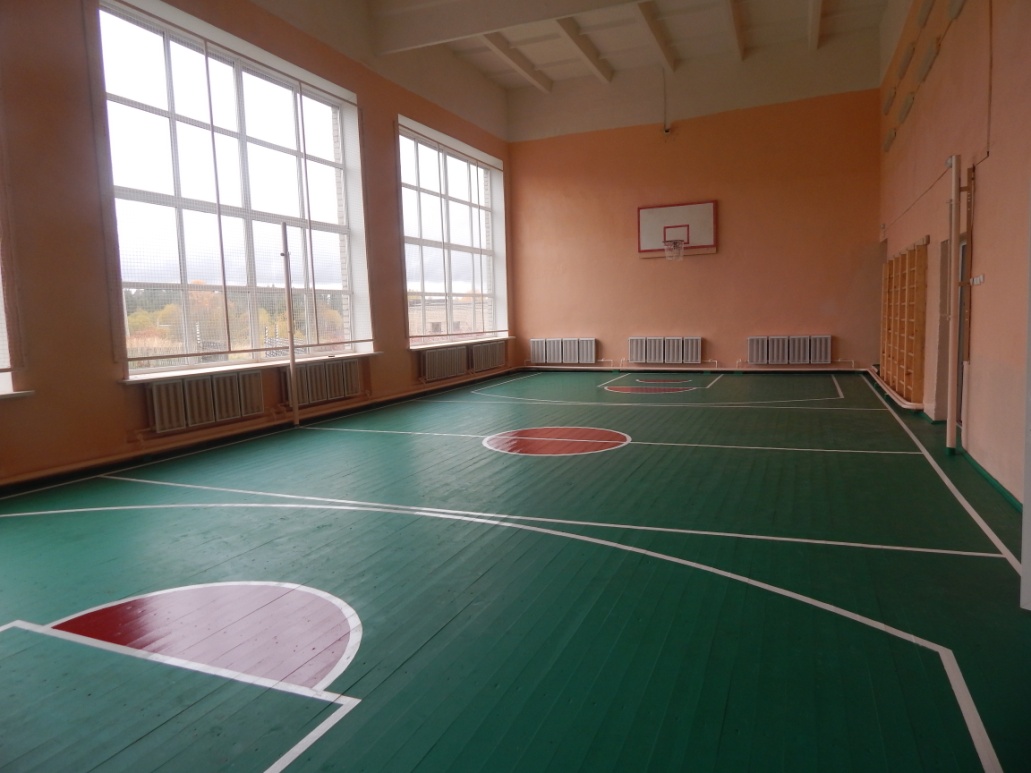 Материально-техническое оснащение: 
спортивная площадка на территории МОУ Бологовской СОШ, спортивный зал, спортивное оборудование и спортивный инвентарь.
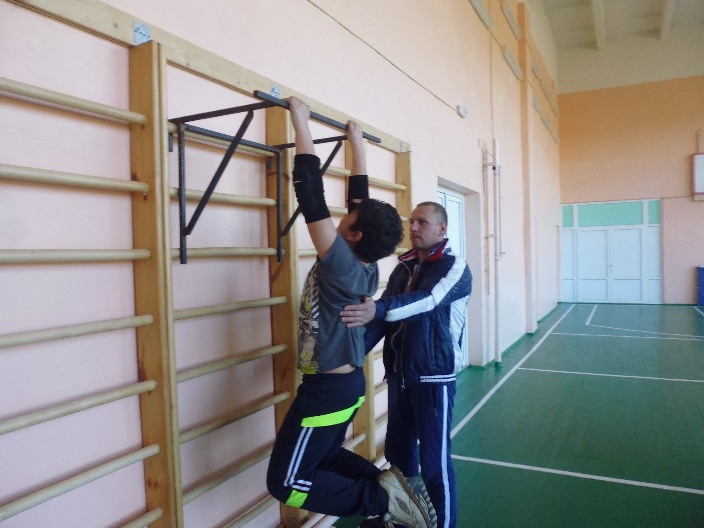 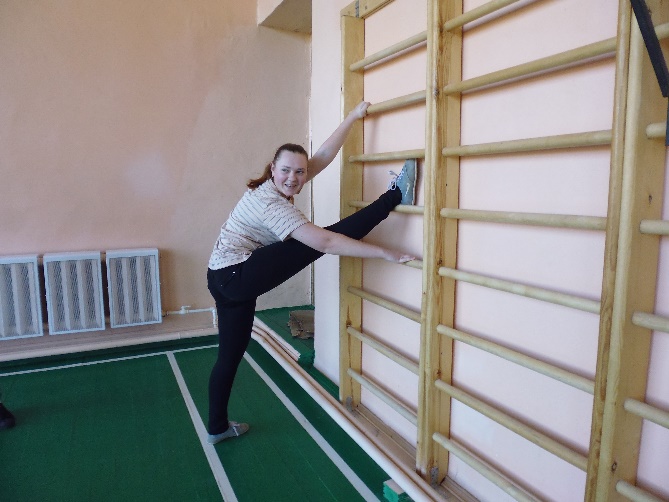 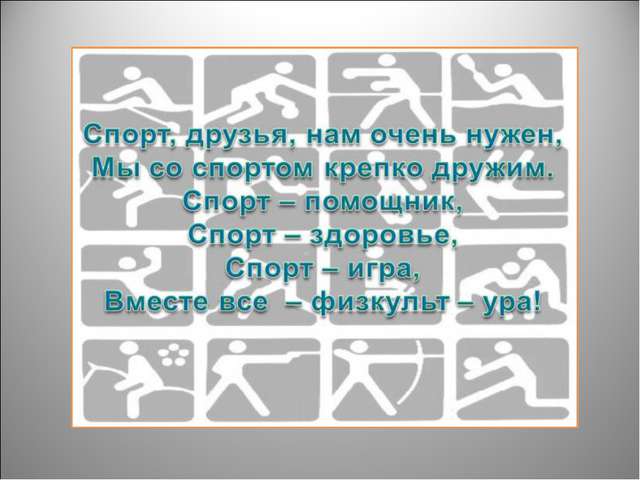 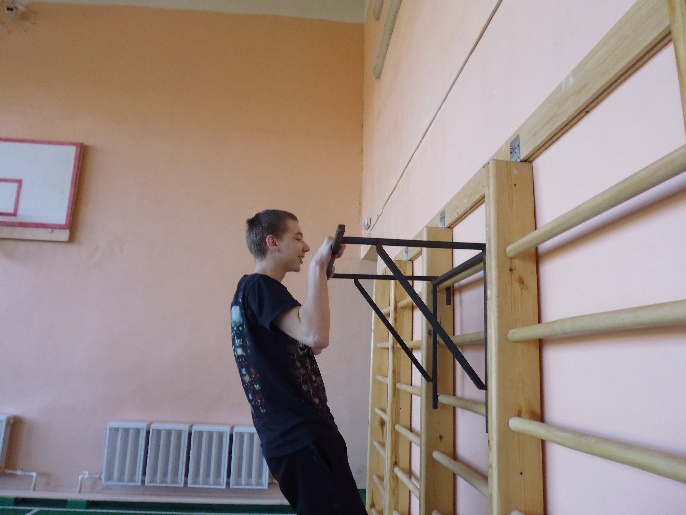 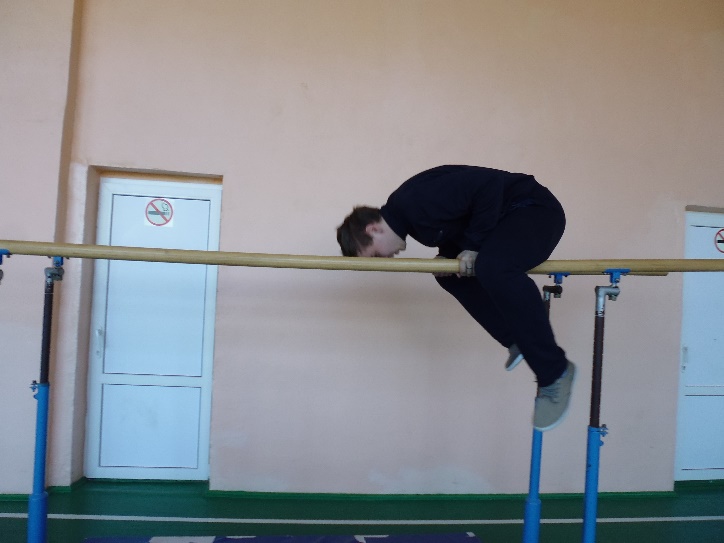 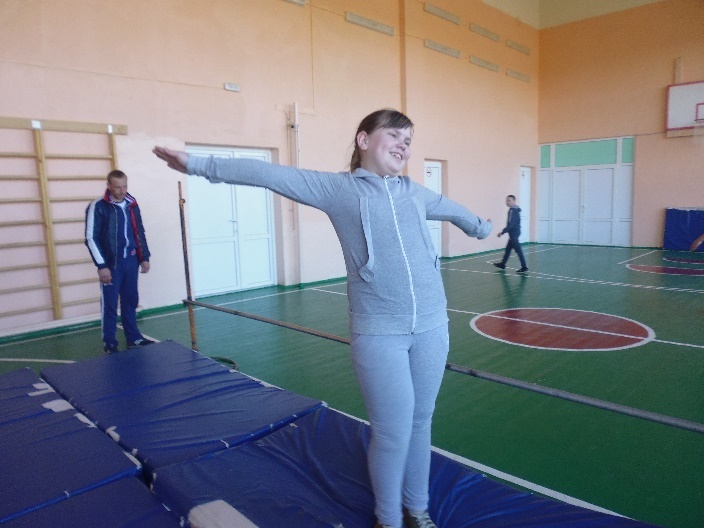 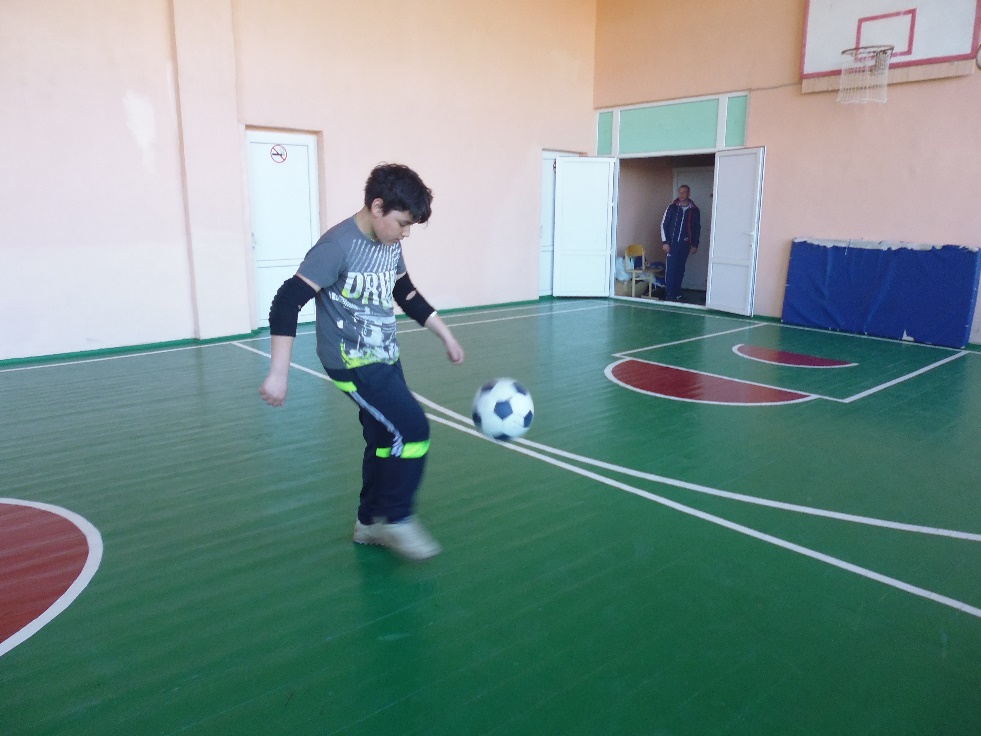 Наши любимые игры
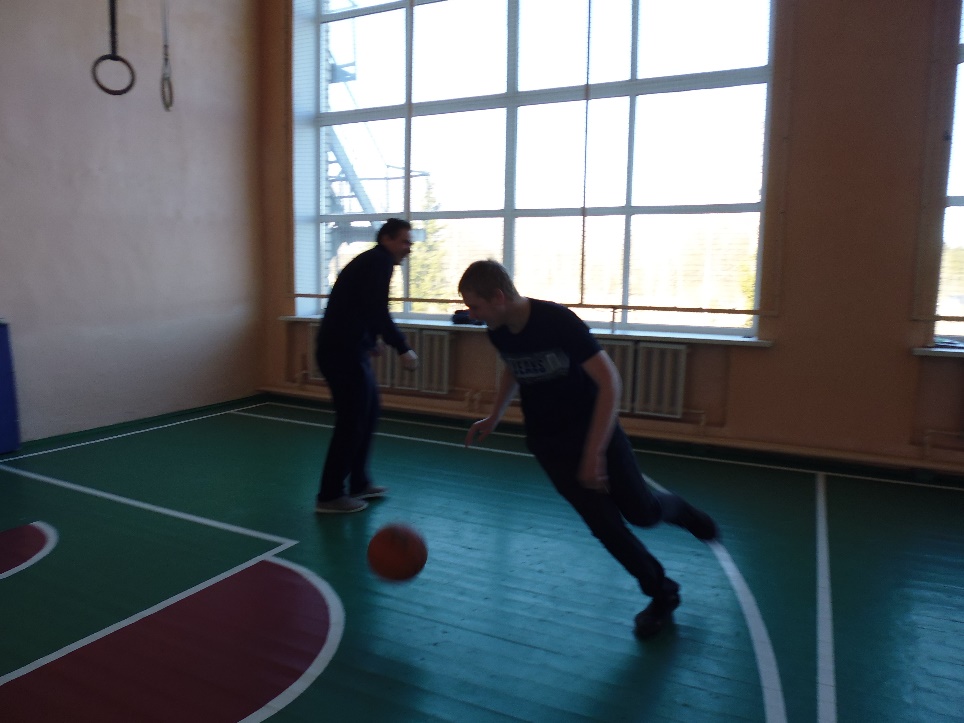 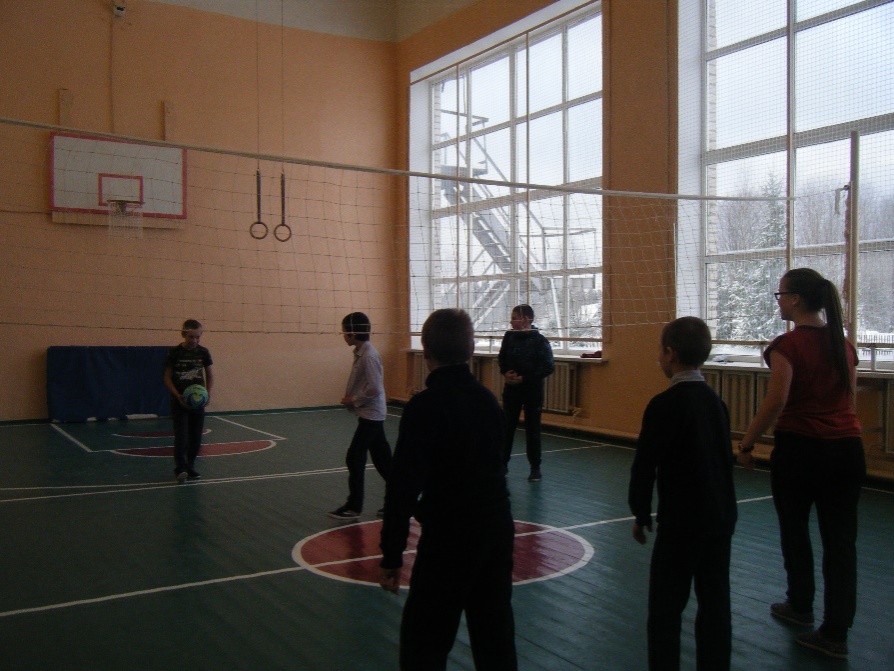 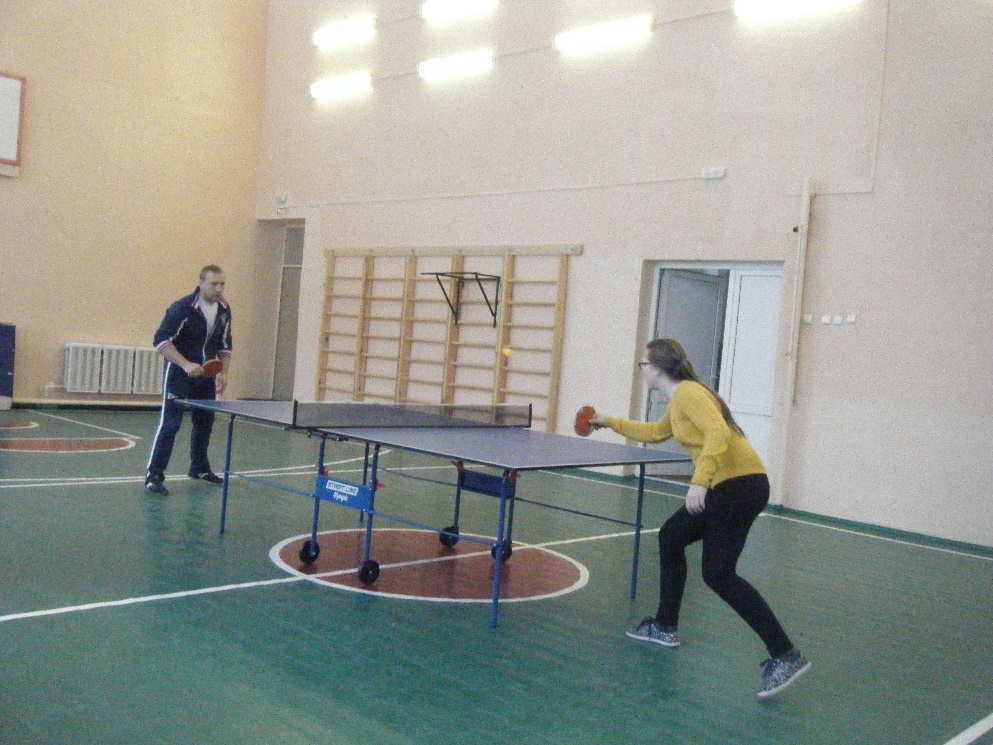 Соревнования по настольному теннису
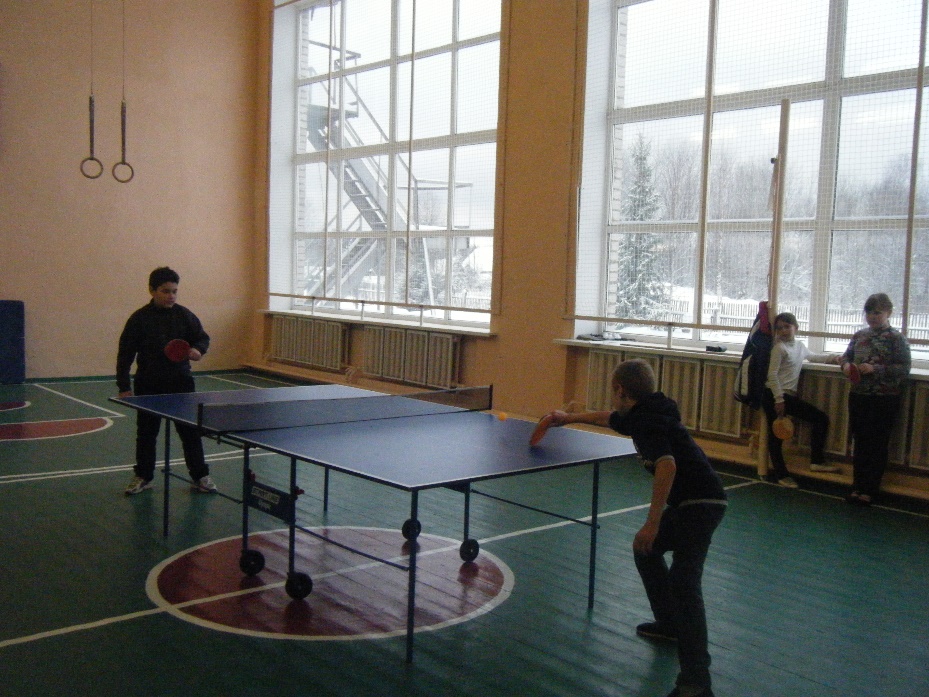 Поговорим о здоровом образе жизни
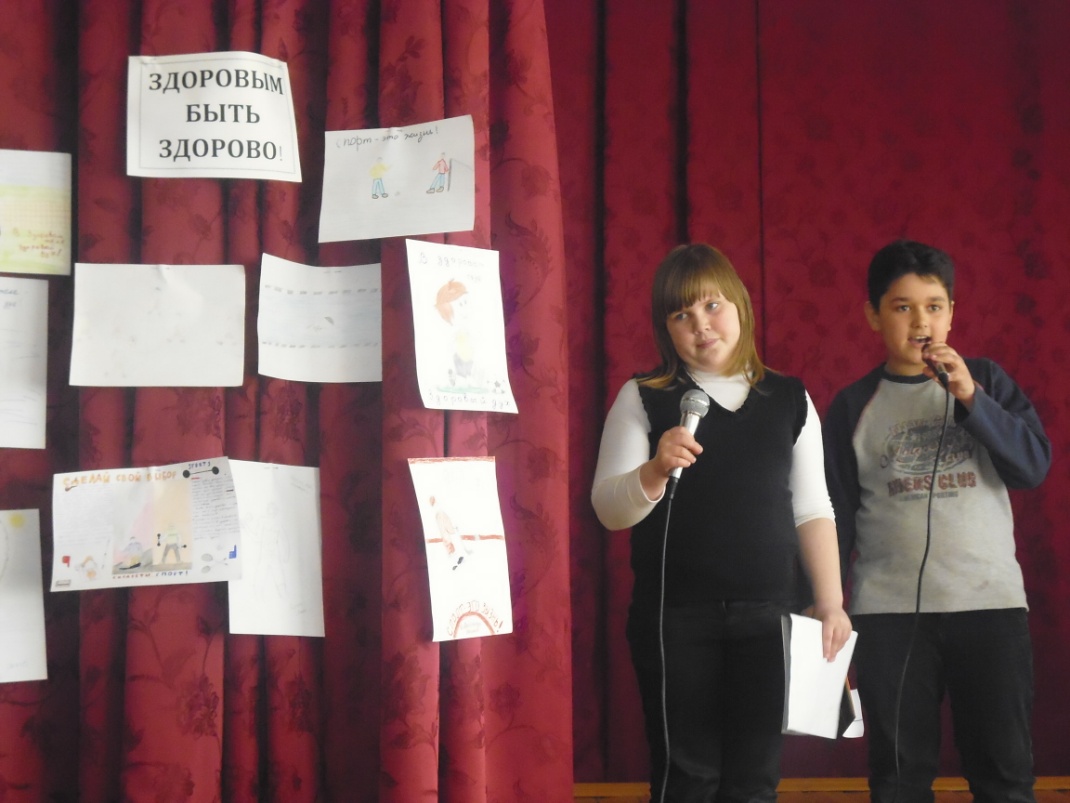 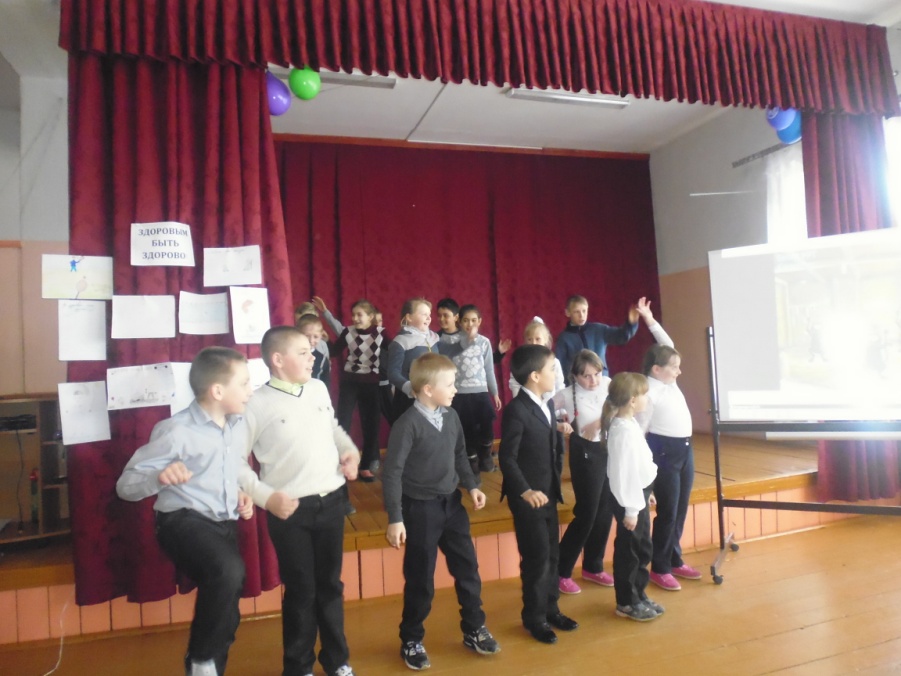 Спортивный праздник «Здравствуй, зимушка-зима!»
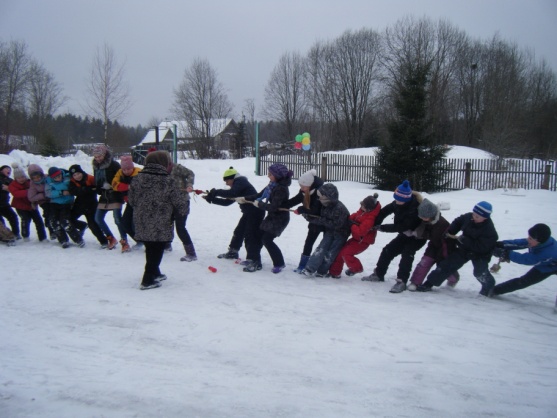 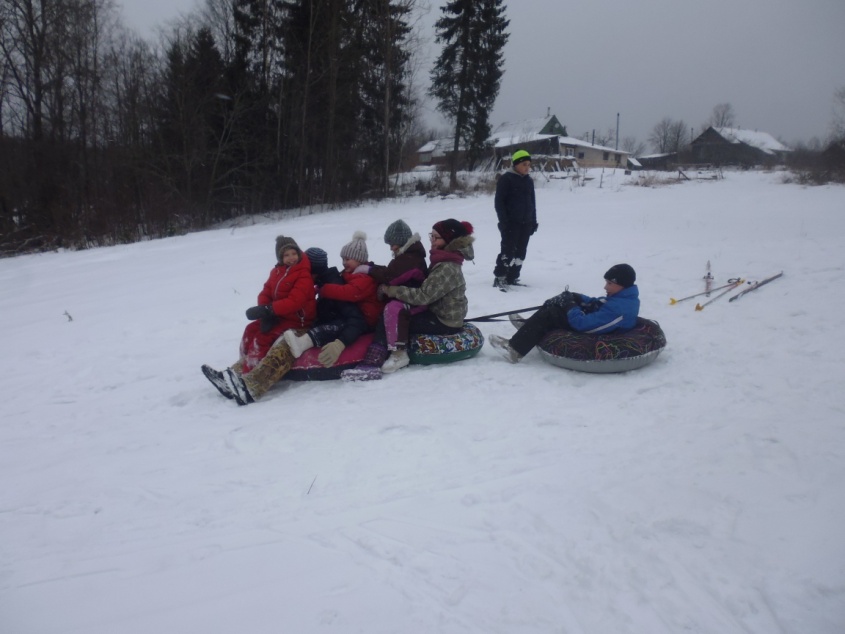 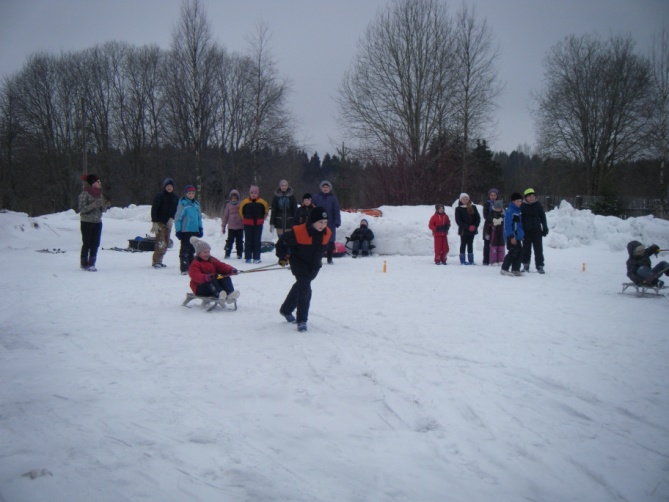 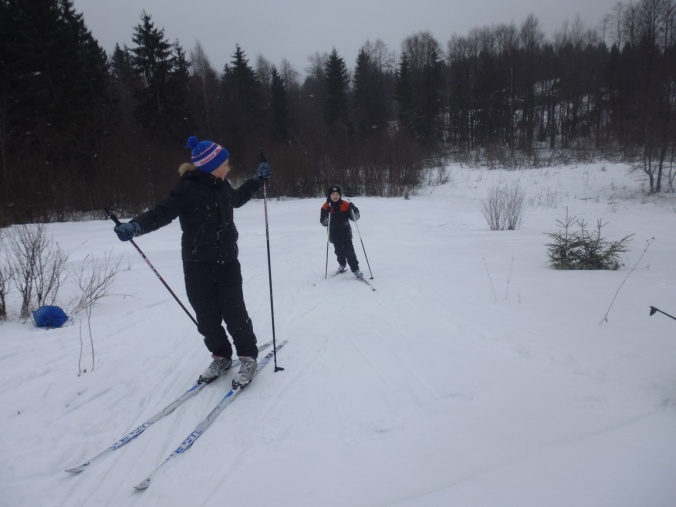 Лыжные соревнования на личное первенство
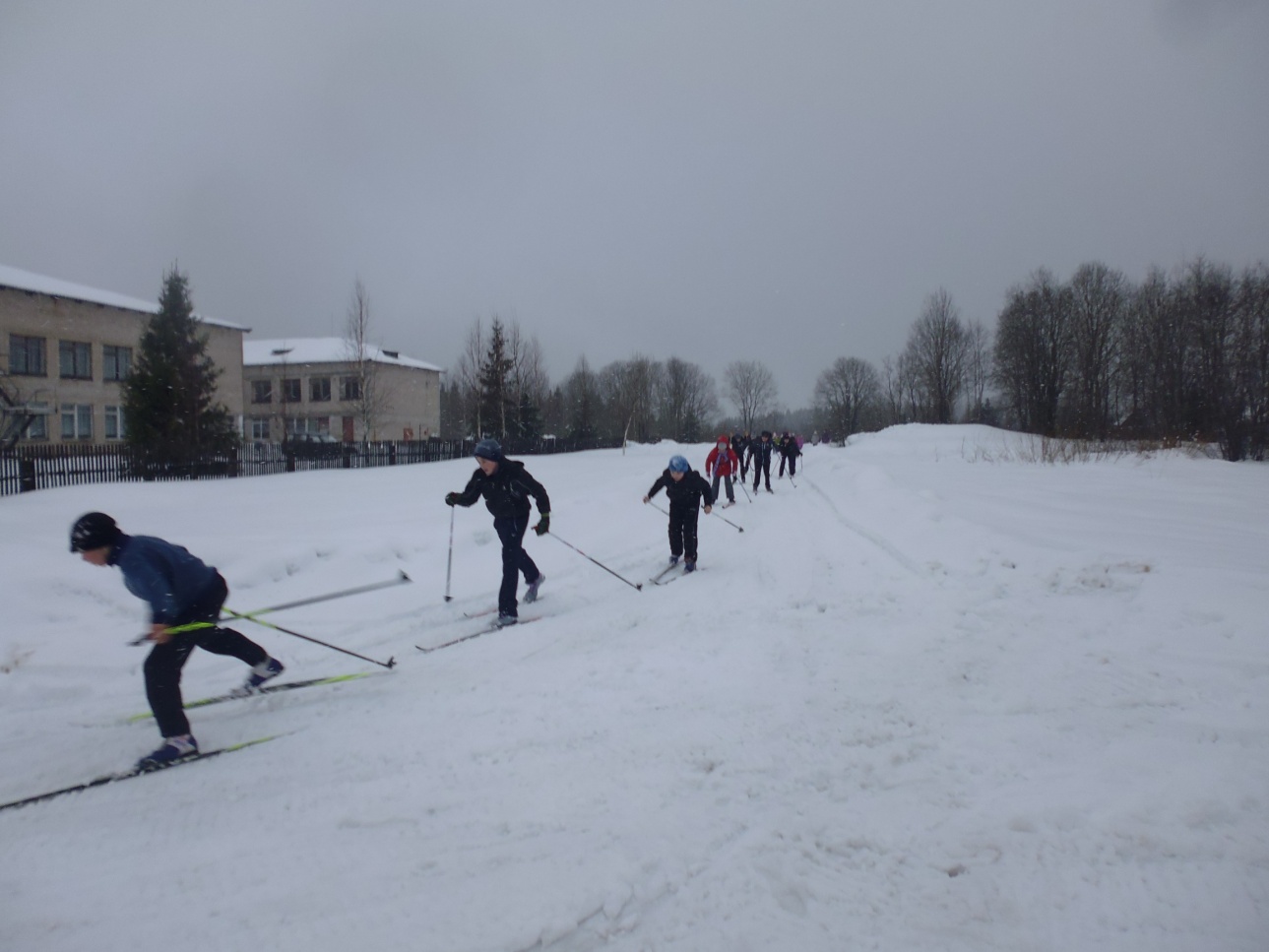 Лыжня «Андреаполь – 2018»
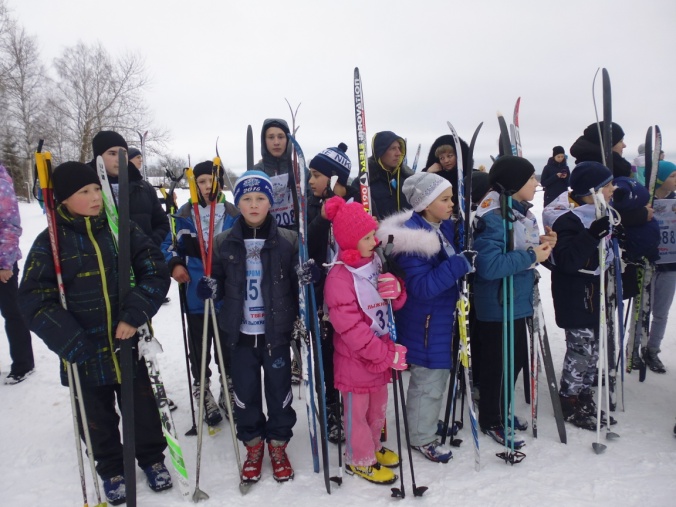 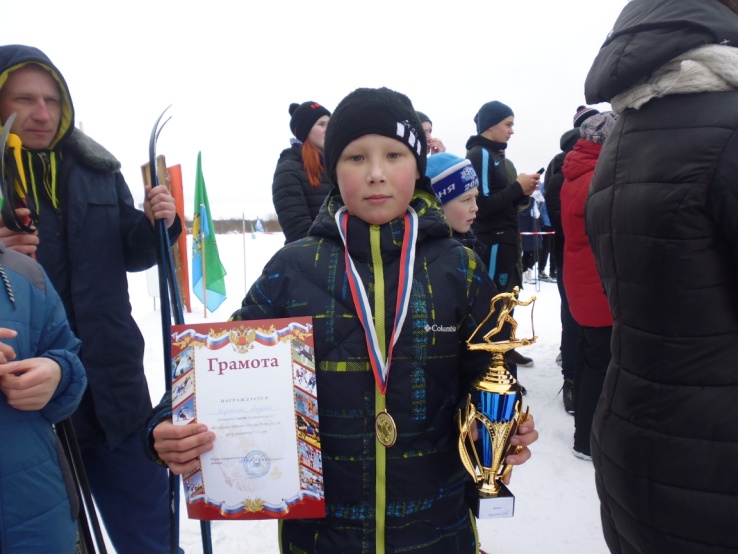 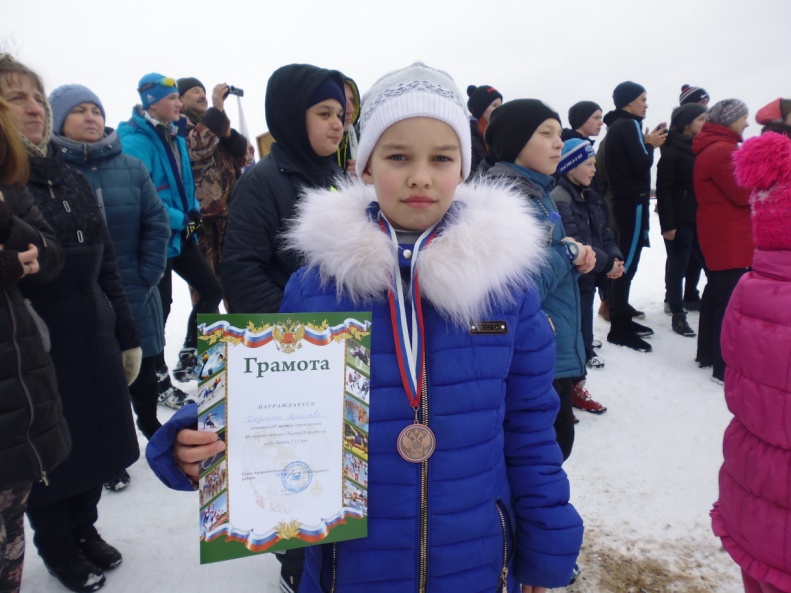 Спортивные состязания «Здоровье – это спорт!»
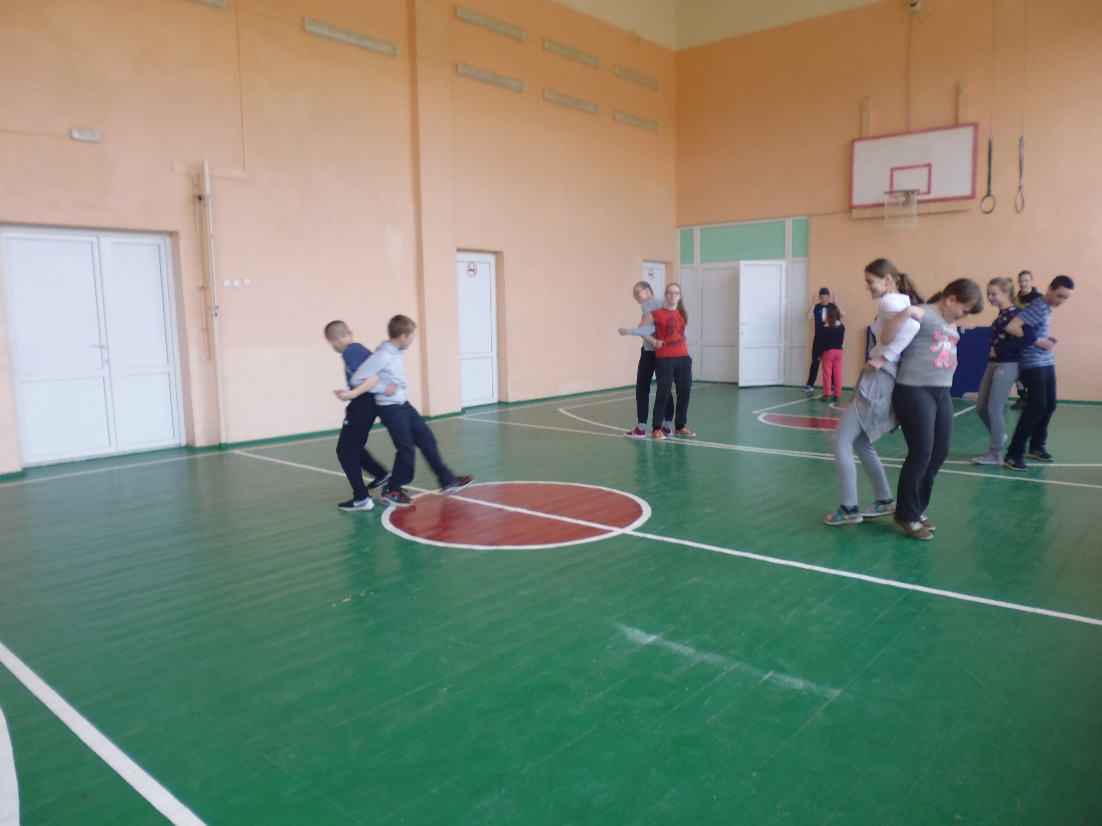 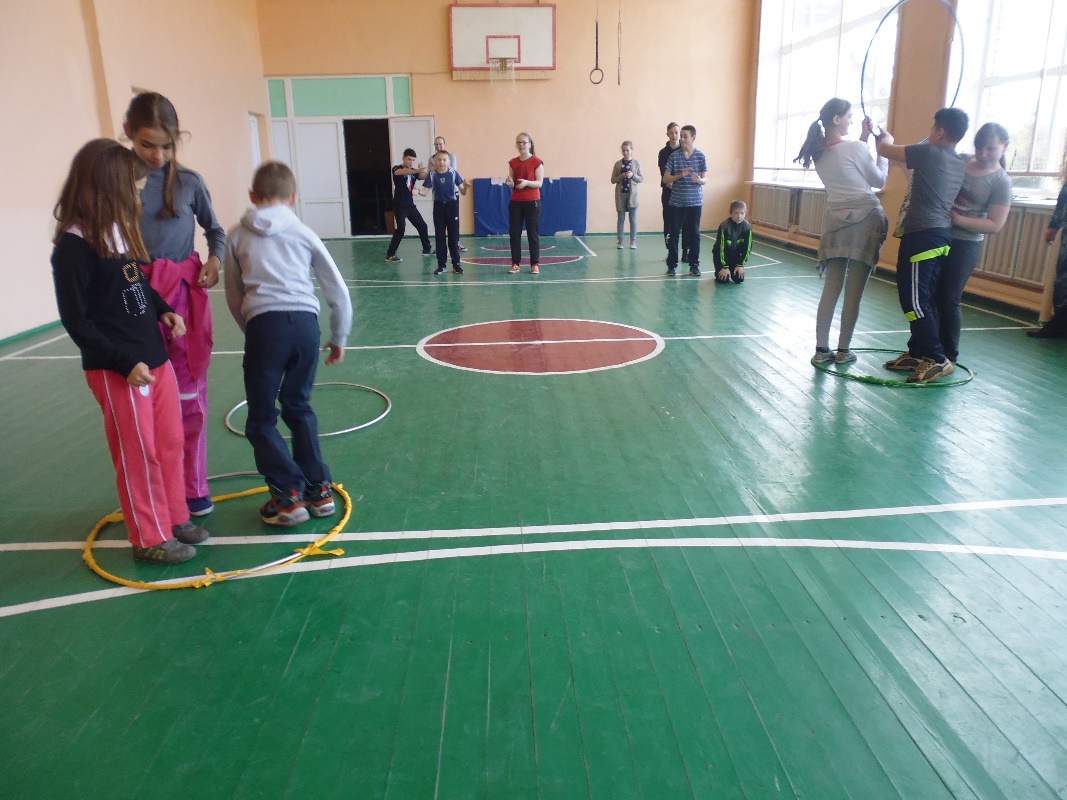 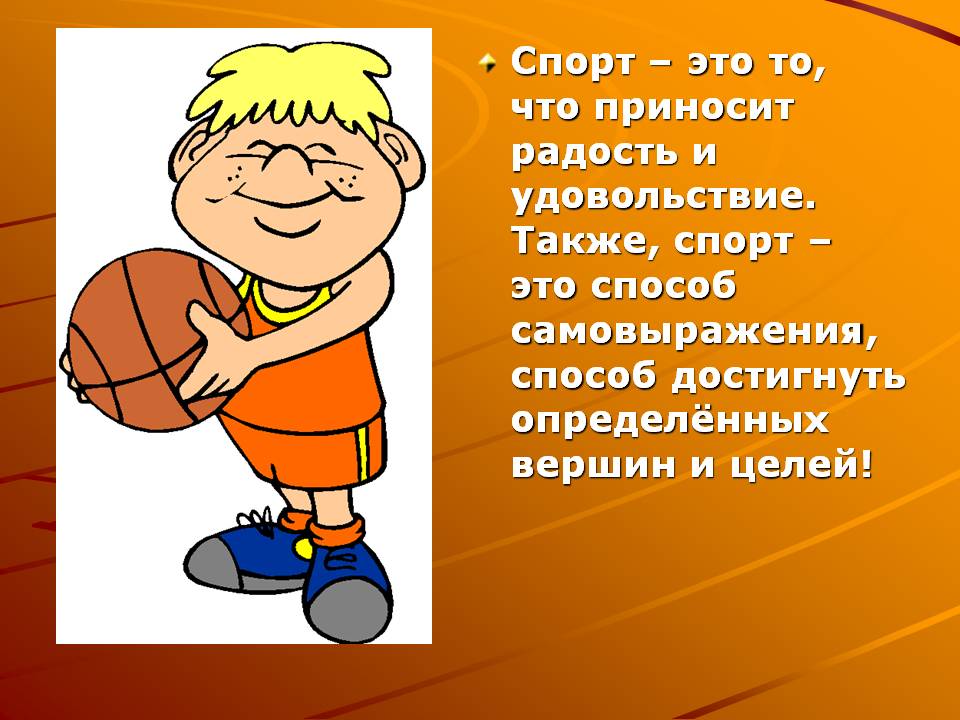